2D轉3D作業說明利用SVG圖檔及TinkerCad製作3D鑰匙圈
編製者：陳培文
2017.9.20
1.請利用JPG轉SVG轉換器轉換一個網路圖形
2.請利用天空字體「用金梅浪漫黑框體」(建議用IE)及3DP : 讓 skyfont 的 SVG 檔案可以匯入 Tinkercad 設計一個名字(個人的姓名或名字)
3.請利用ThinkerCad匯入圖形SVG檔及文字SVG製作一個鑰匙圈(長寬皆不得超過50mm，高3mm)
4.請補上底板(高1.5mm)，以及鑰匙圈孔。
5.請輸出成STL檔，並列印出雙色鑰匙圈作品。
作品範例-匯入SVG檔
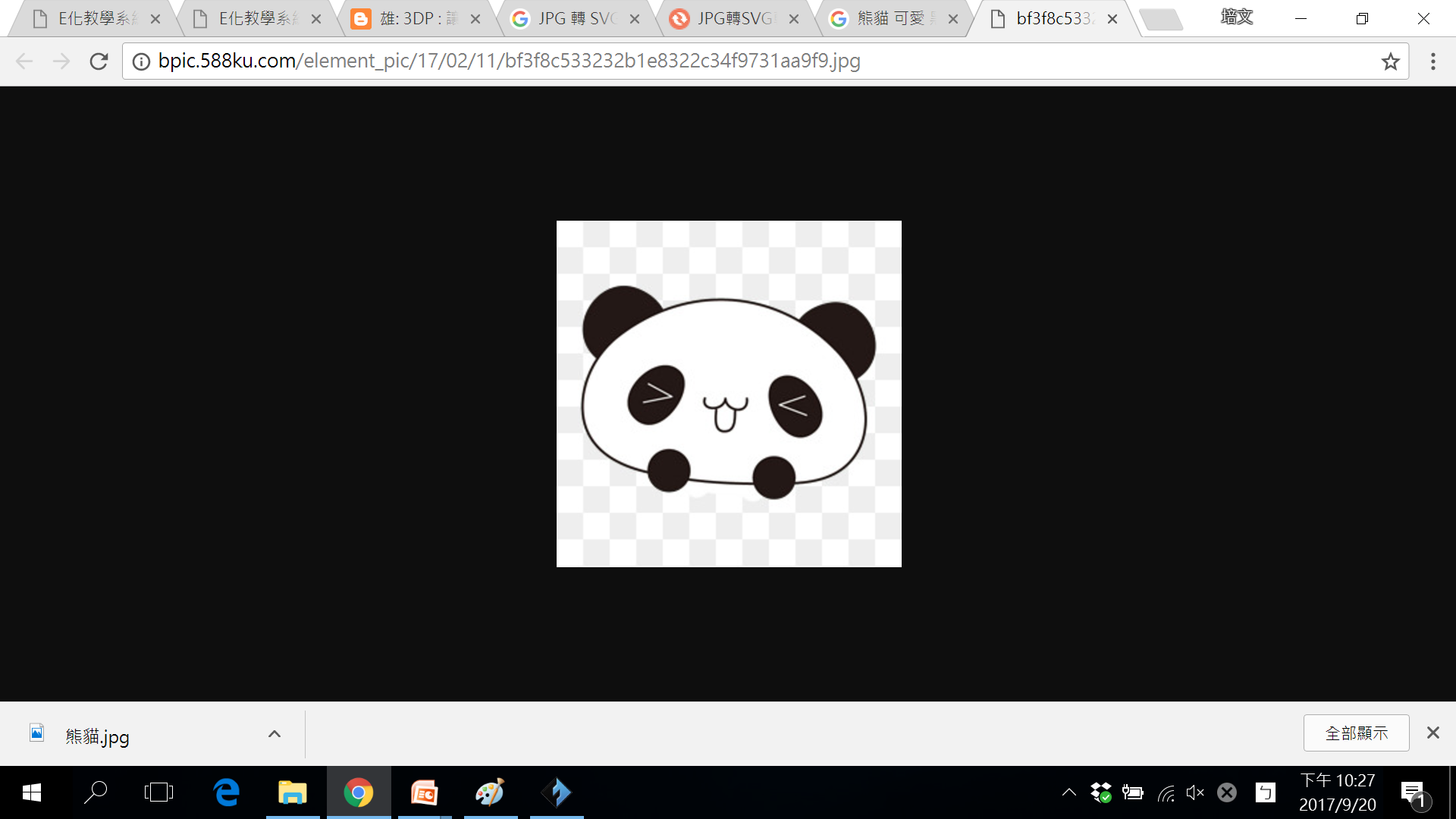 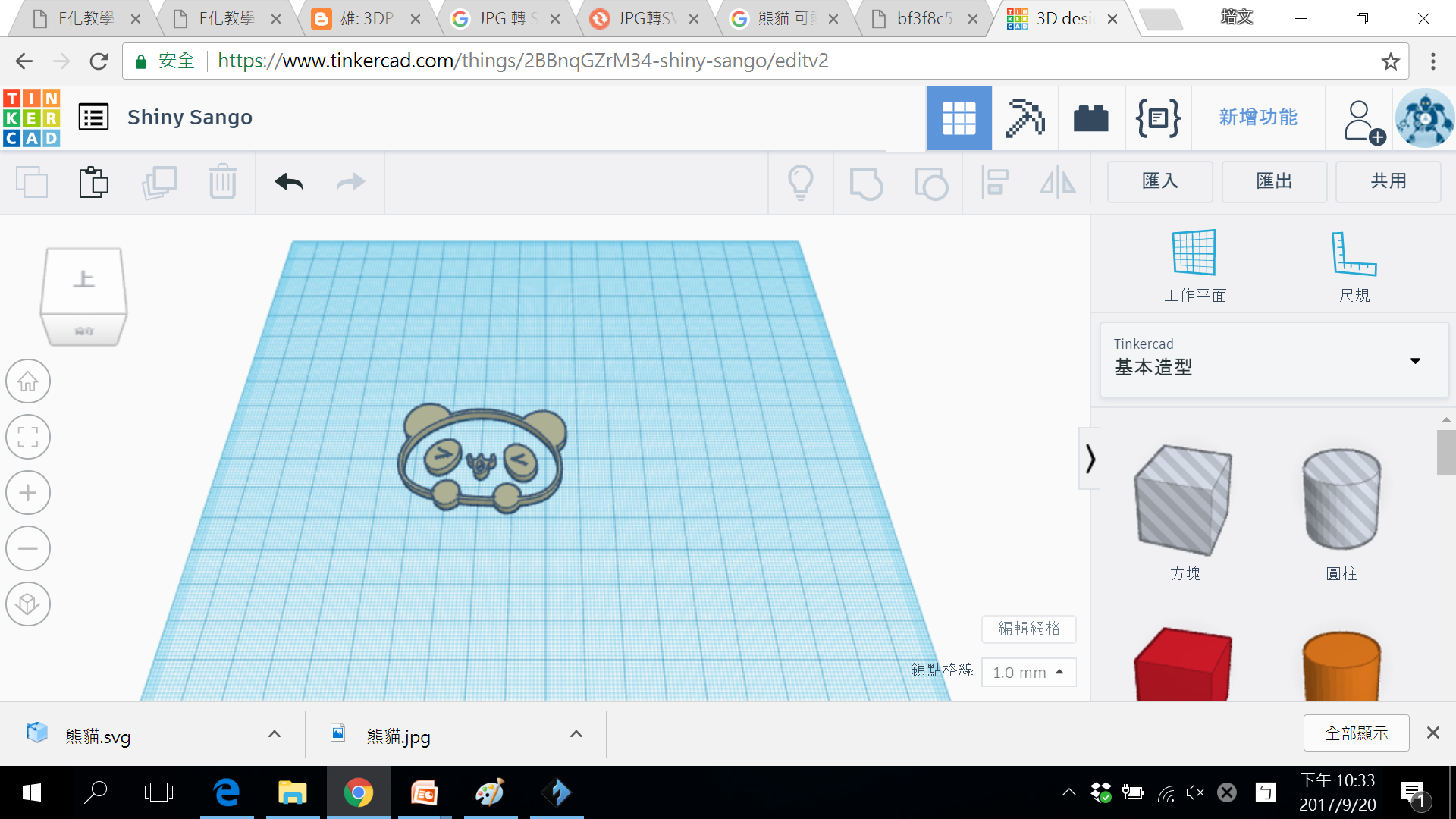 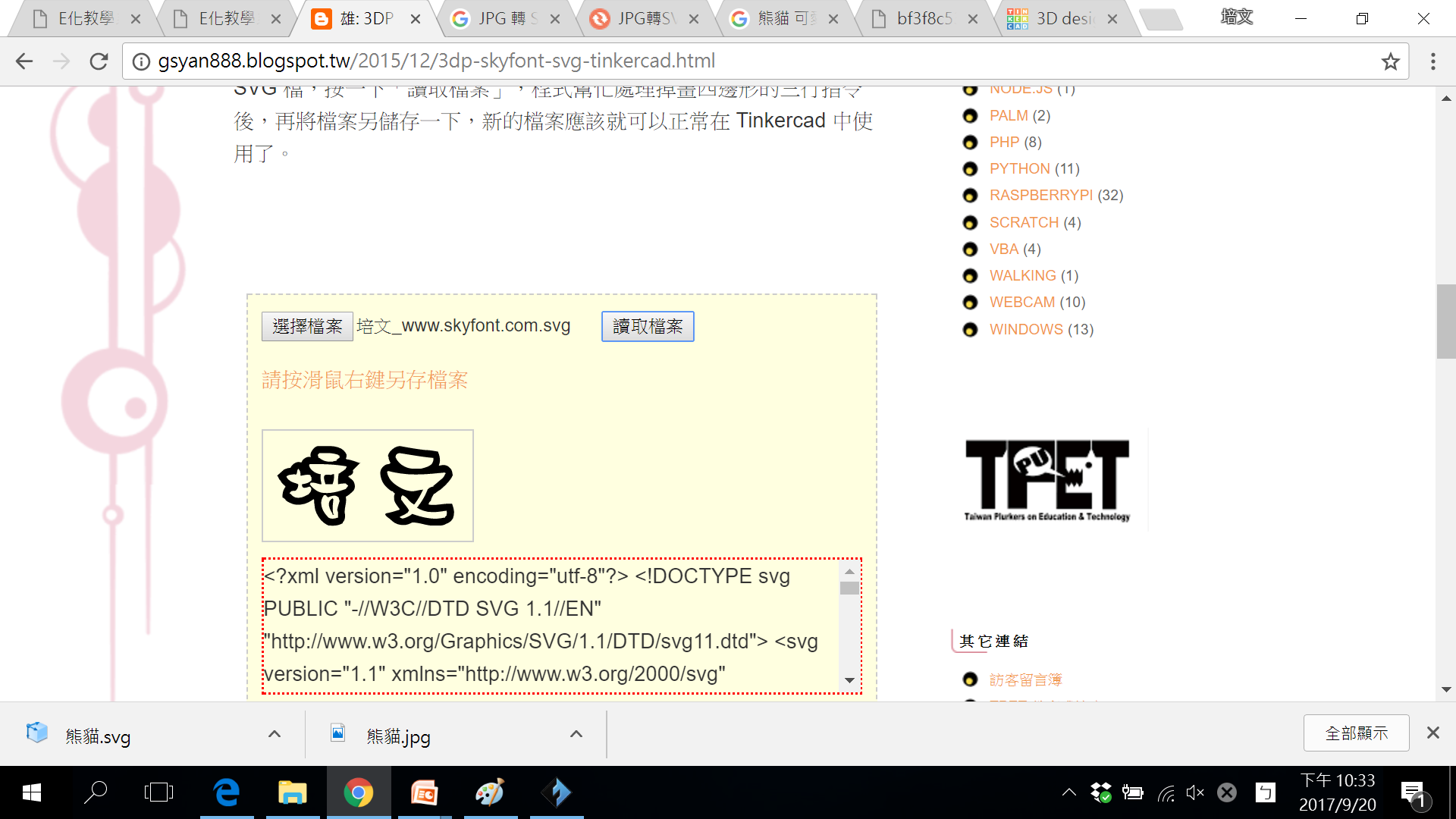 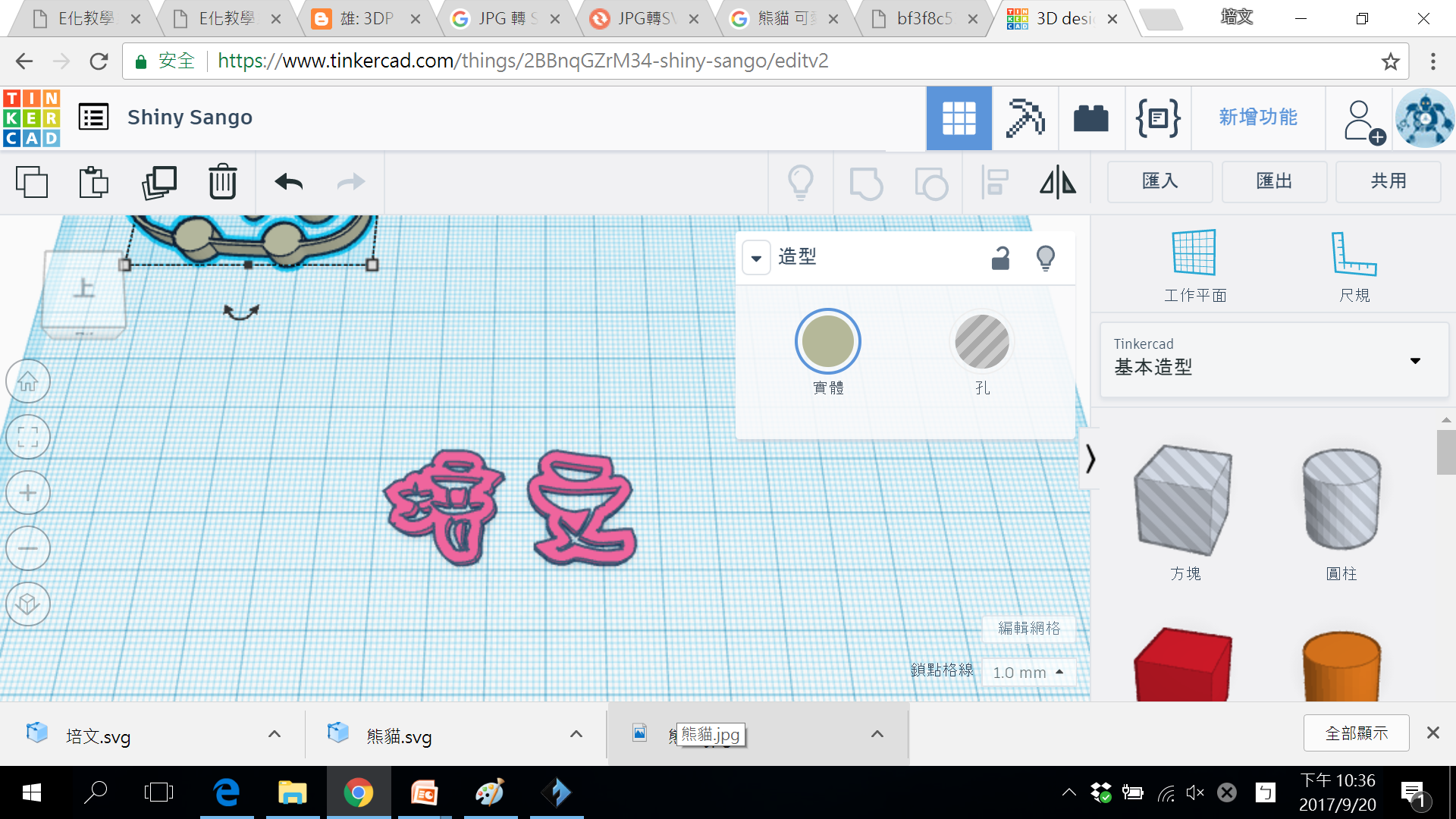 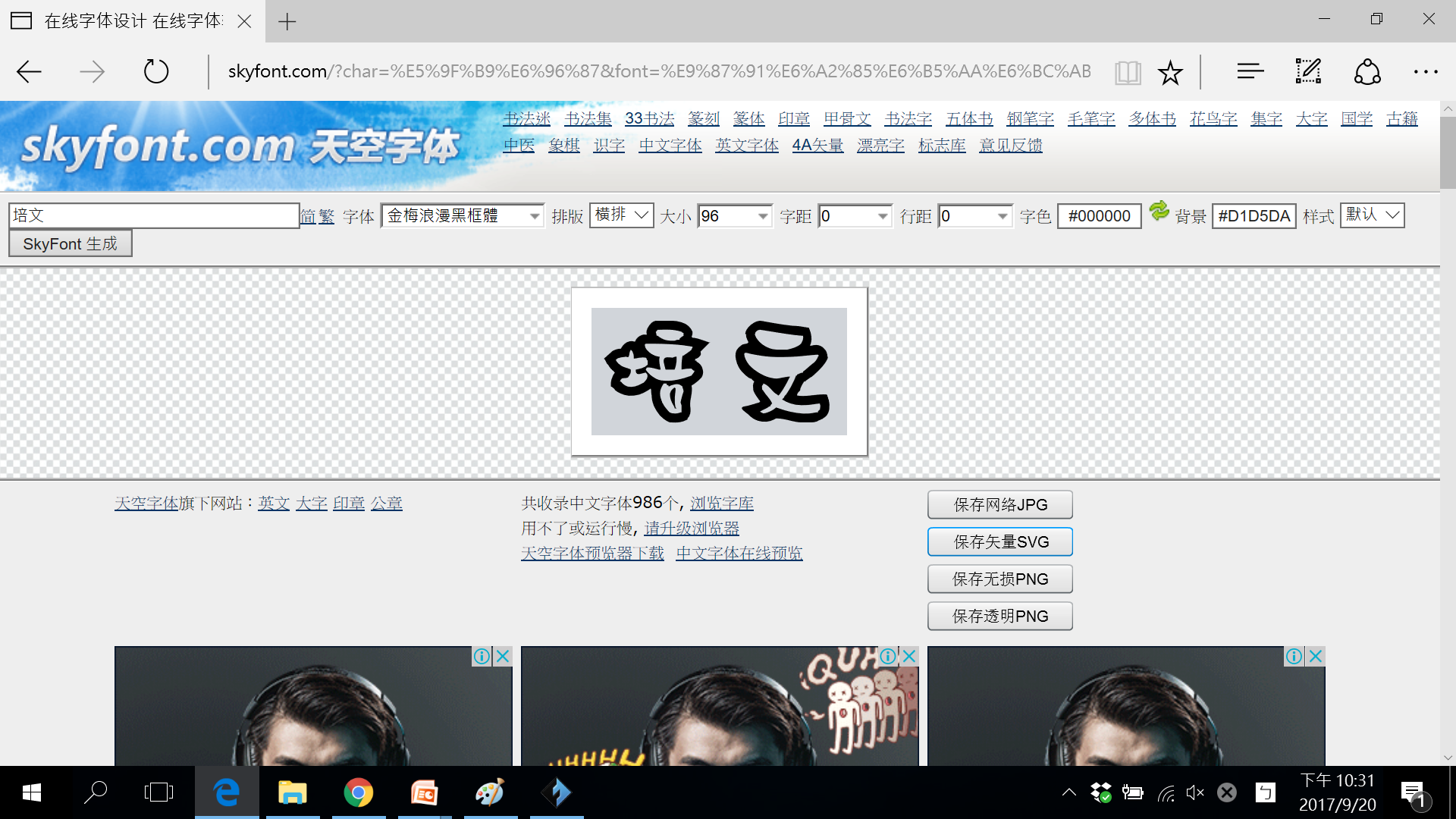 作品範例-加底板組合
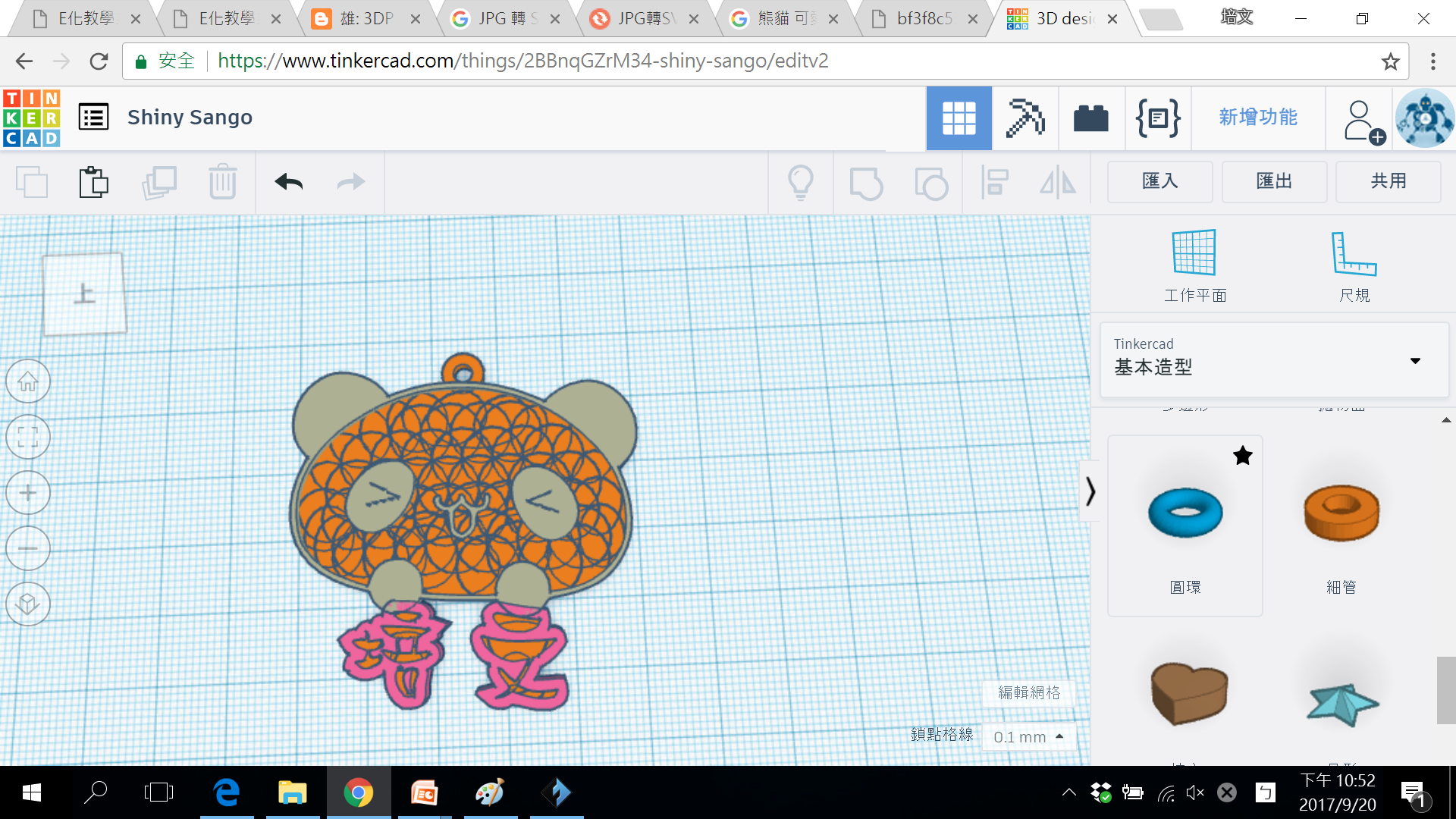 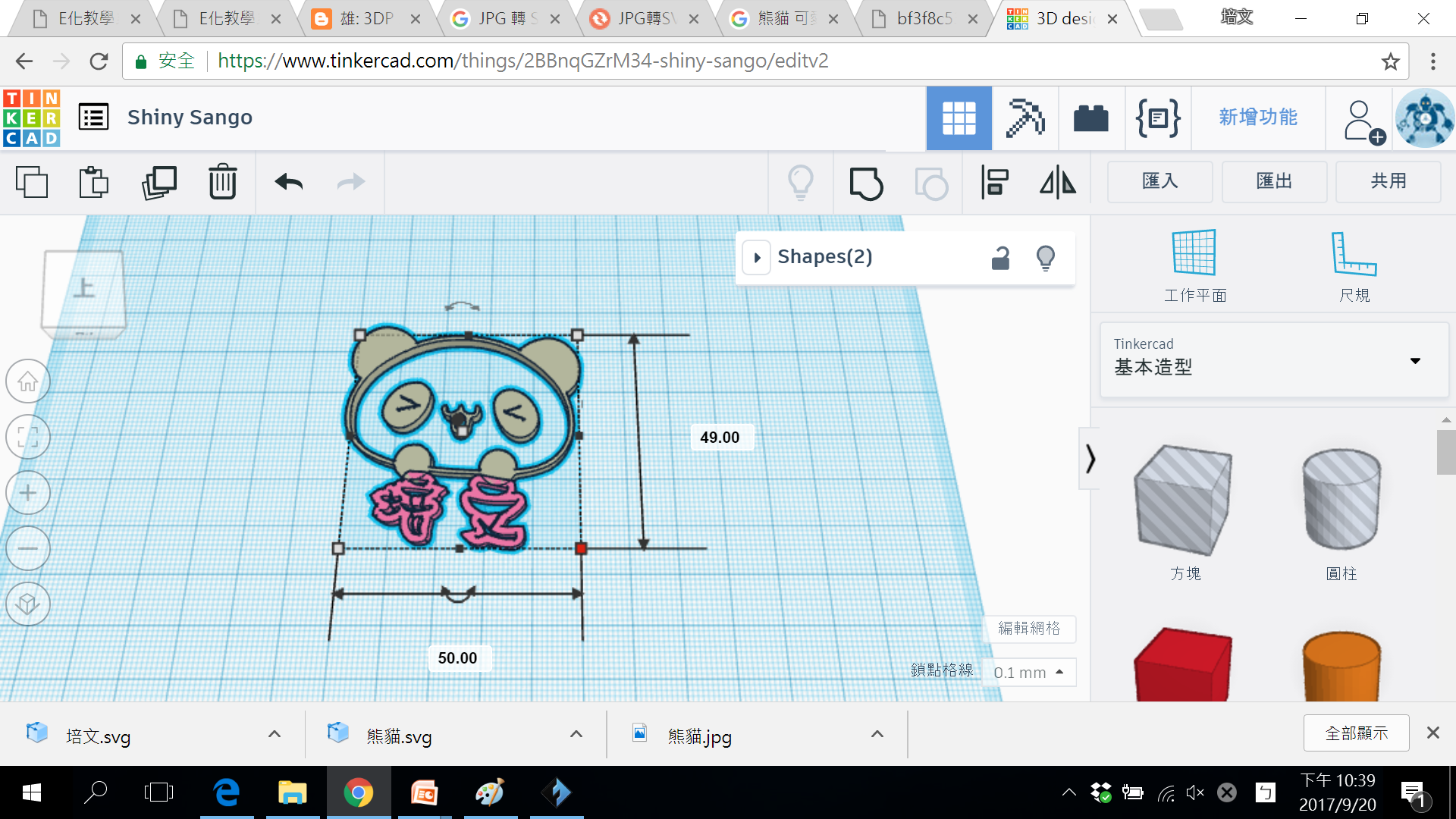 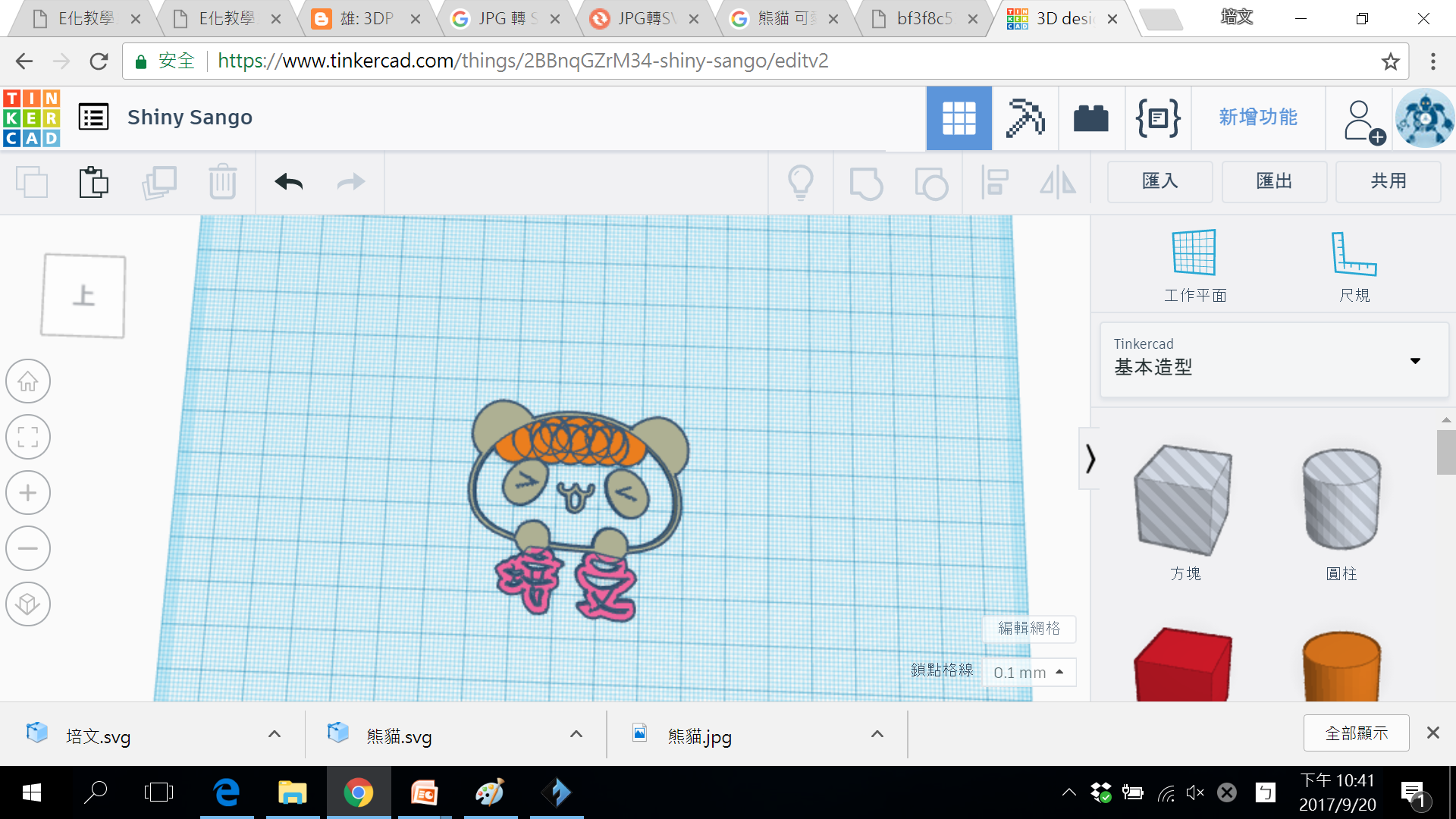 補底完成後(不可超出或有空隙)，記得加上鑰匙圈孔(細管，6mmX6mmX1.5mm，牆厚度5)
組合作品，組合後大小不可超過50mmX50mm
利用其他物件(建議圓柱體)用高1.5mm來完成補底的工作
作品範例-完成
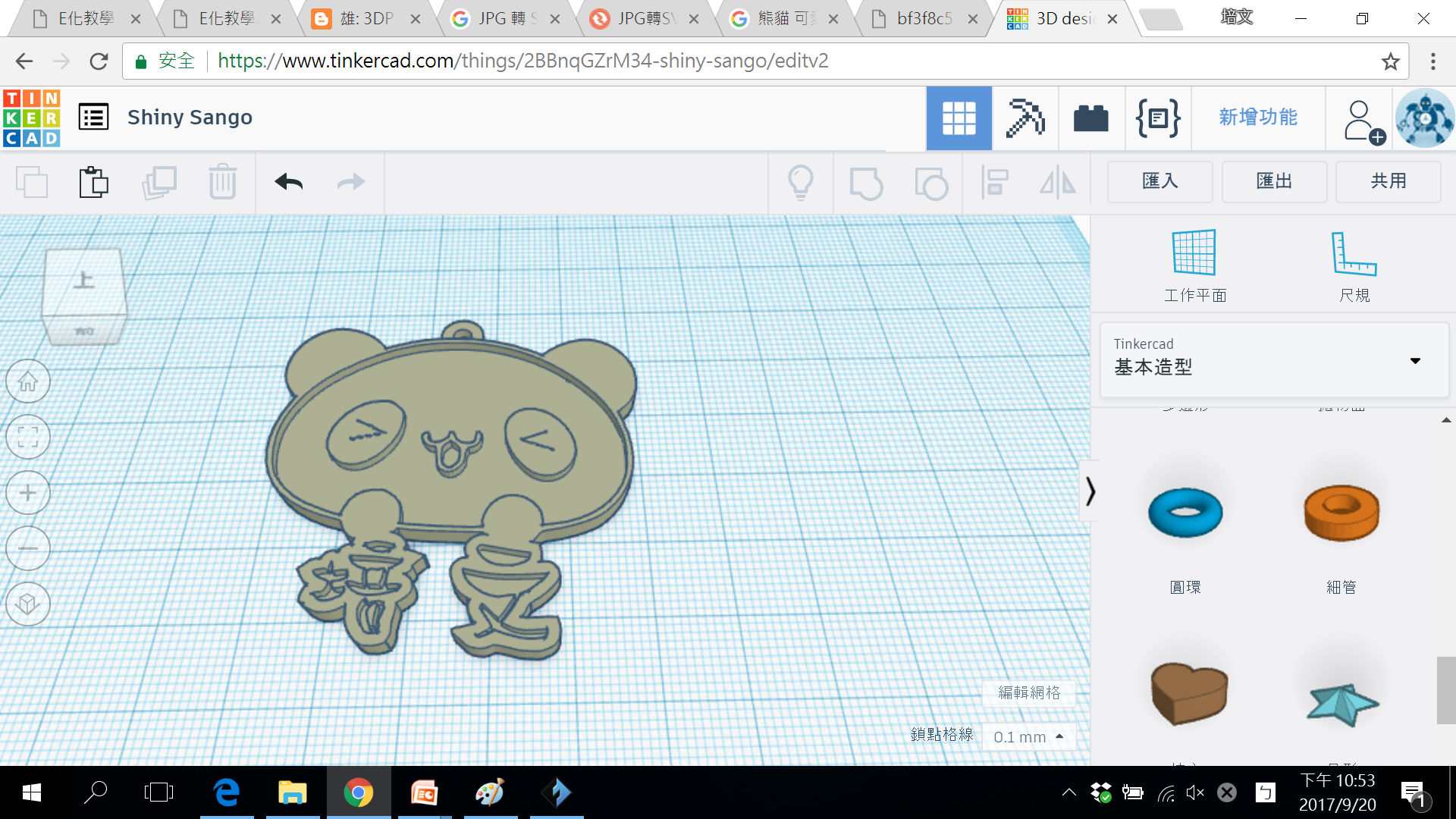